Florida
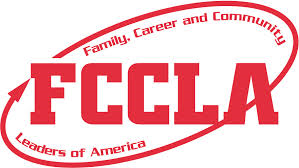 The ULTIMATE LEADERSHIP EXPERIENCE
What IS FCCLA?
FCCLA STANDS FOR FAMILY, CAREER AND COMMUNITY LEADERS OF AMERICA.
WE WERE FORMERLY FHA-HERO (FUTURE HOMEMAKERS OF AMERICA – HOME ECONOMICS RELATED OCCUPATIONS).
WE ARE TWO-HUNDRED THOUSAND MEMBERS STRONG NATIONWIDE.
There IS SOMETHING FOR EVERYONE  WITH OUR Competitive EVENTs.
WE ARE the only national Career and Technical Student Organization with the family as its central focus.
FCCLA IS  a nationally recognized, student run organization.
From your STATE officers
“FCCLA has made me the strong, independent woman I am today.” 
–Niki Freer, State President

“fccla changed my life for the better and made me who I am.”
–Collin mears, state president-elect

“FCCLA has taught me to overcome my fears and made me a stronger person”
-keyshawna Johnson, vice president of Junior relations
MORE From your STATE officers
“FCCLa gives you an opportunity to get your voice heard.”
–Sky Pickron, VP of Finance

“FCCLa gives you the opportunity to network.”
–Cora Daly, historian 

“FCCLA has brought me everlasting friendships “
—Meghan Petrohovich, vp of recreation
Leadership Conferences
Music, Dancing, Competitions, Guest Speakers, Fun, and more!!!
Travel to cool places like Texas, Tennessee, Washington D.C., and Chicago. 
Meet tons of people!! 
Develop life-long leadership skills
There’s something for everyone!
Students taking action with recognition (STAR EVENTS)
National leadership qualifying Competitive events ; go for the gold!
So many choices, everyone can find something for them. 
Examples include: Sports nutrition, Advocacy, Fashion Design, Teach and train, Career investigation, Culinary, and Recycle and redesign AND MANY MORE.
More From YOUR STATE officers
“FCCLA has made me more outgoing and given me leadership skills I never thought I’d have.” 
–Hailey Steuer, Secretary

“FCCLA has given me the confidence to be a leader!”
–Alex Trelevas, VP of Careers and Alumni

“FCCLA is so much fun because I get to go on trips with my best friends, and meet new people.”
–Jessica Zelit, VP of Parliamentary Law
More From YOUR STATE officers
“FCCLa has given me the chance to impact my community in a positive way.”
–Shelby Black-Smith, VP of Community Service

“FCCLA has taught me life lessons that I will carry with me forever.”
–Kaylee Minyard, VP of chapter achievement 

“FCCLA has helped me accomplish my life goals of motivating high school students.”
–Mary Figueroa, Vp of public relations
Florida FCCLAP.O. BOX 1806BUSHNELL, FLORIDA   335131-352-793-8234www.flfccla.org
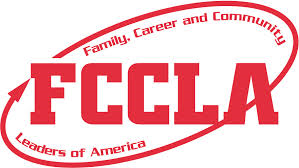